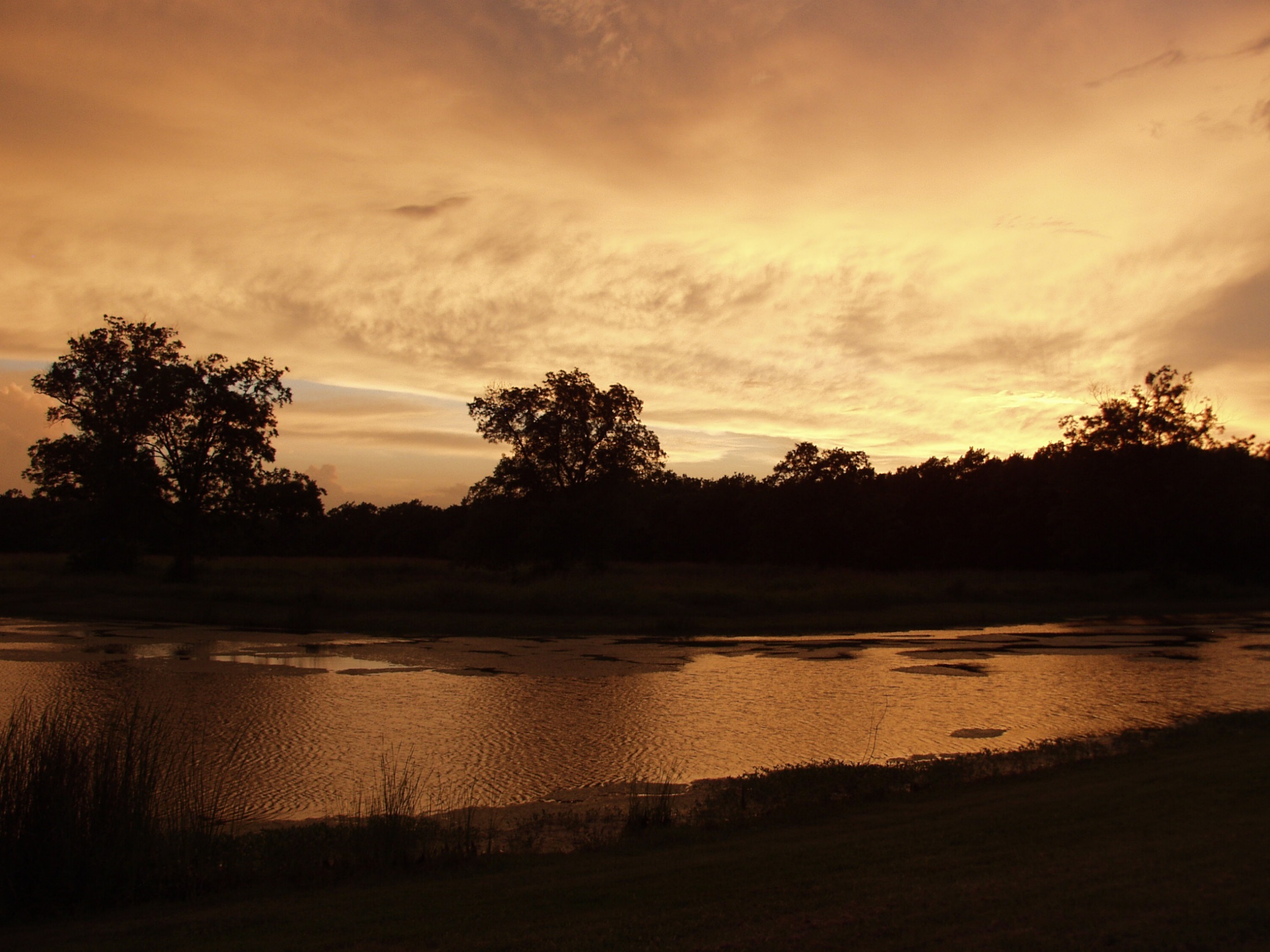 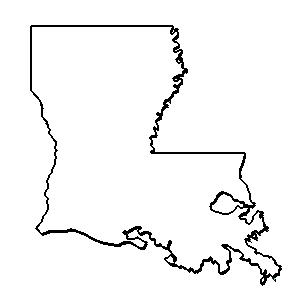 ouisiana
Anthology
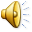 Losing Louisianain the English classroom
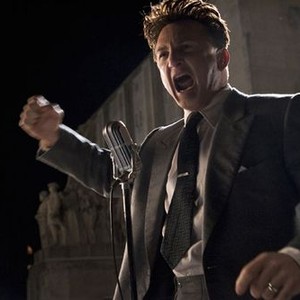 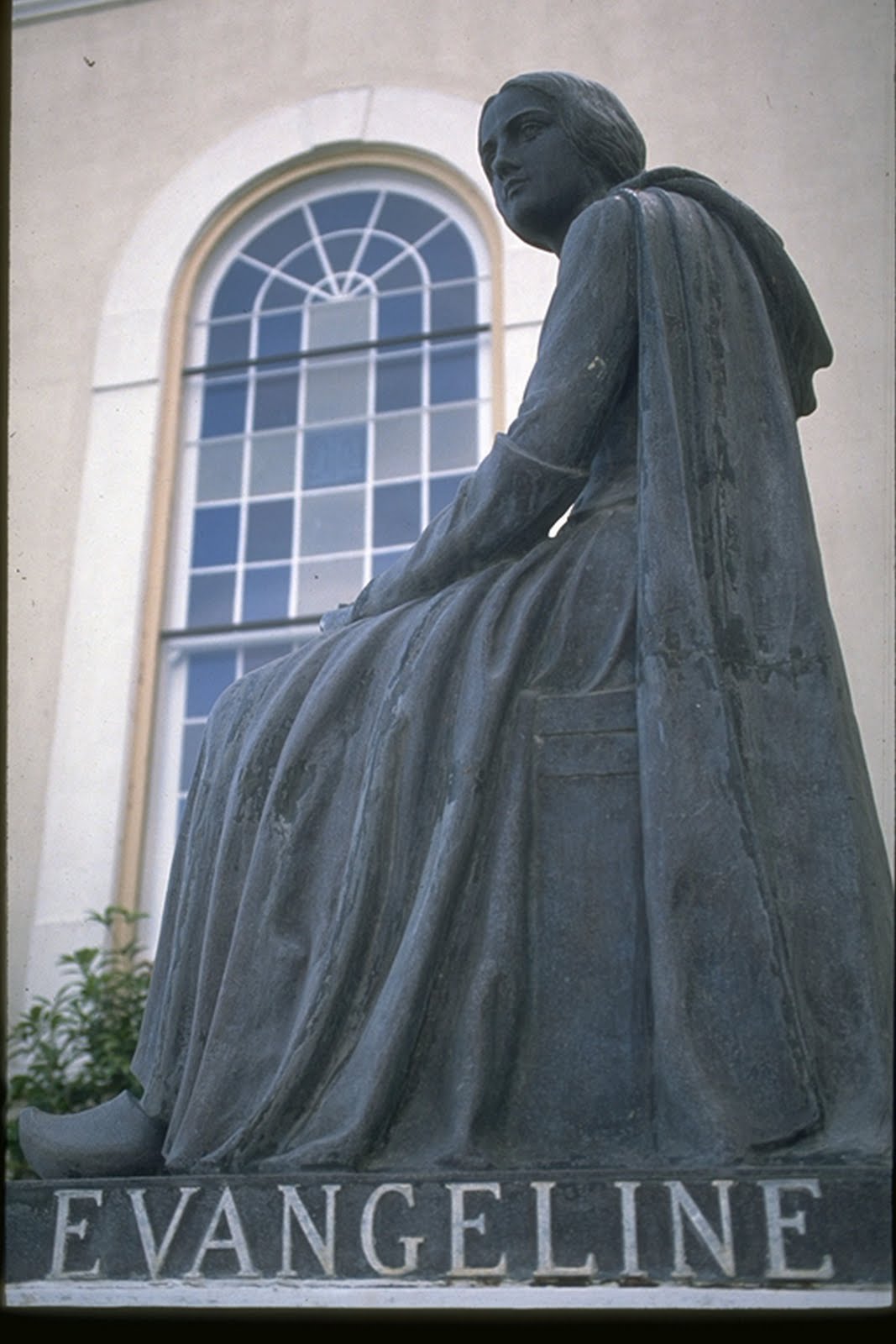 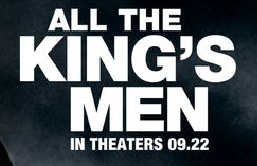 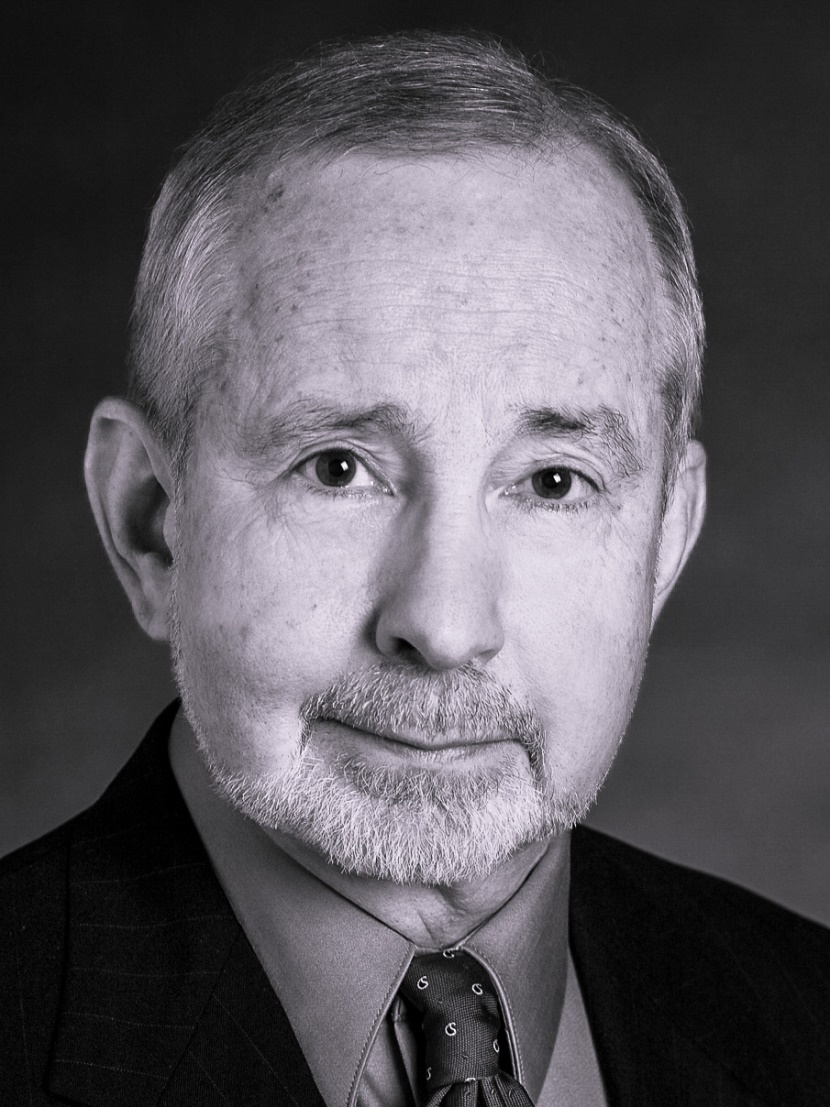 Malcolm Richardson
LSU
1988
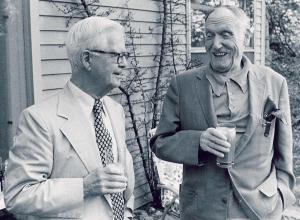 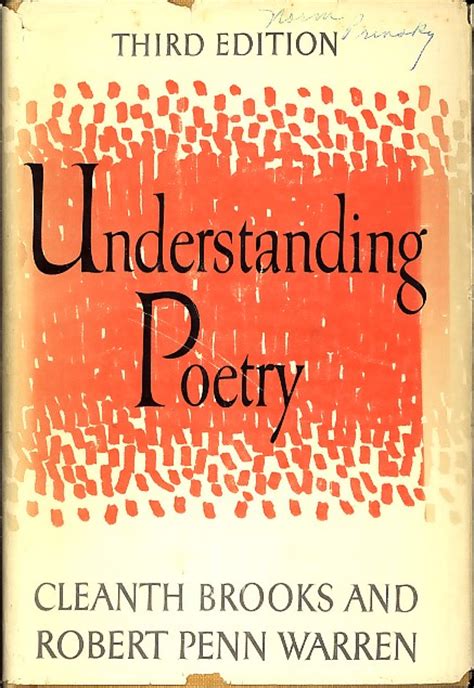 Cleanth Brooks 
and 
Robert Penn Warren
1938
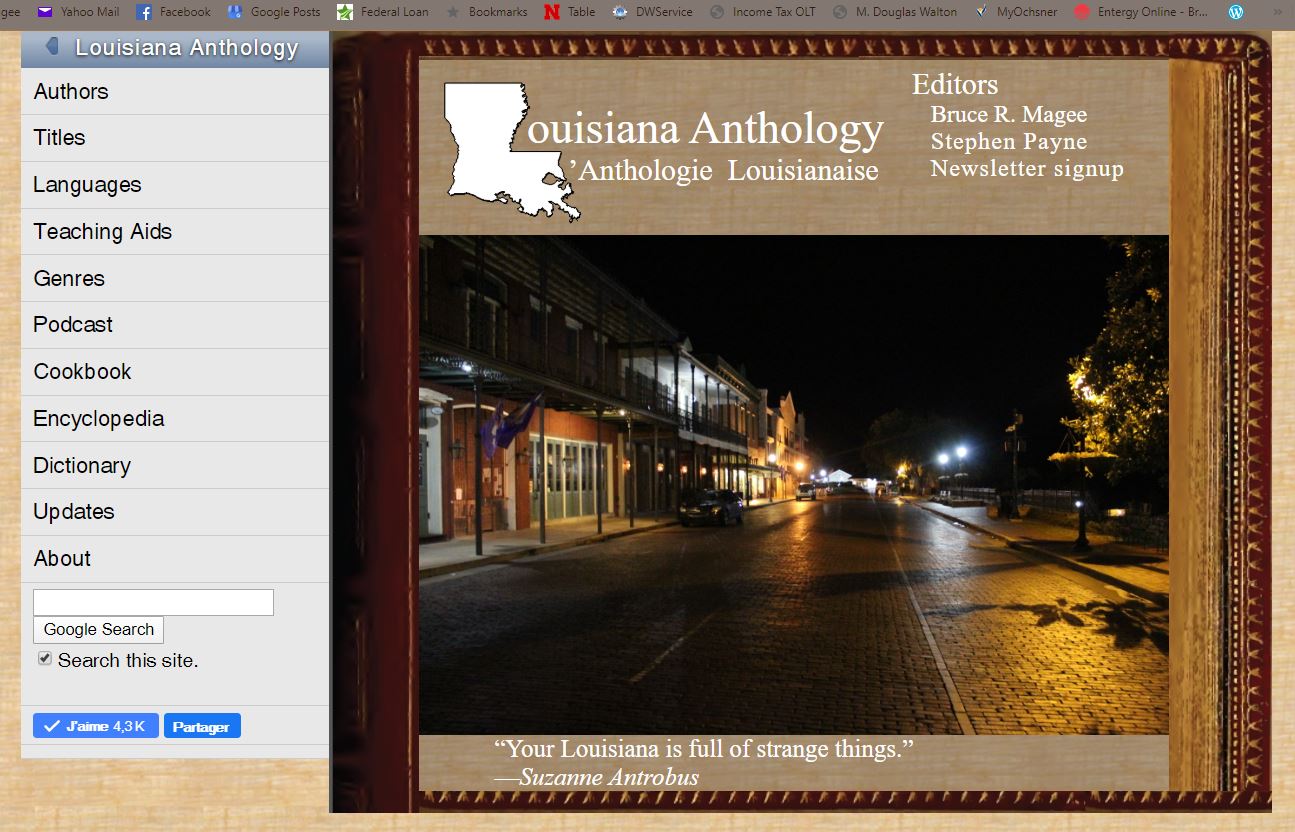 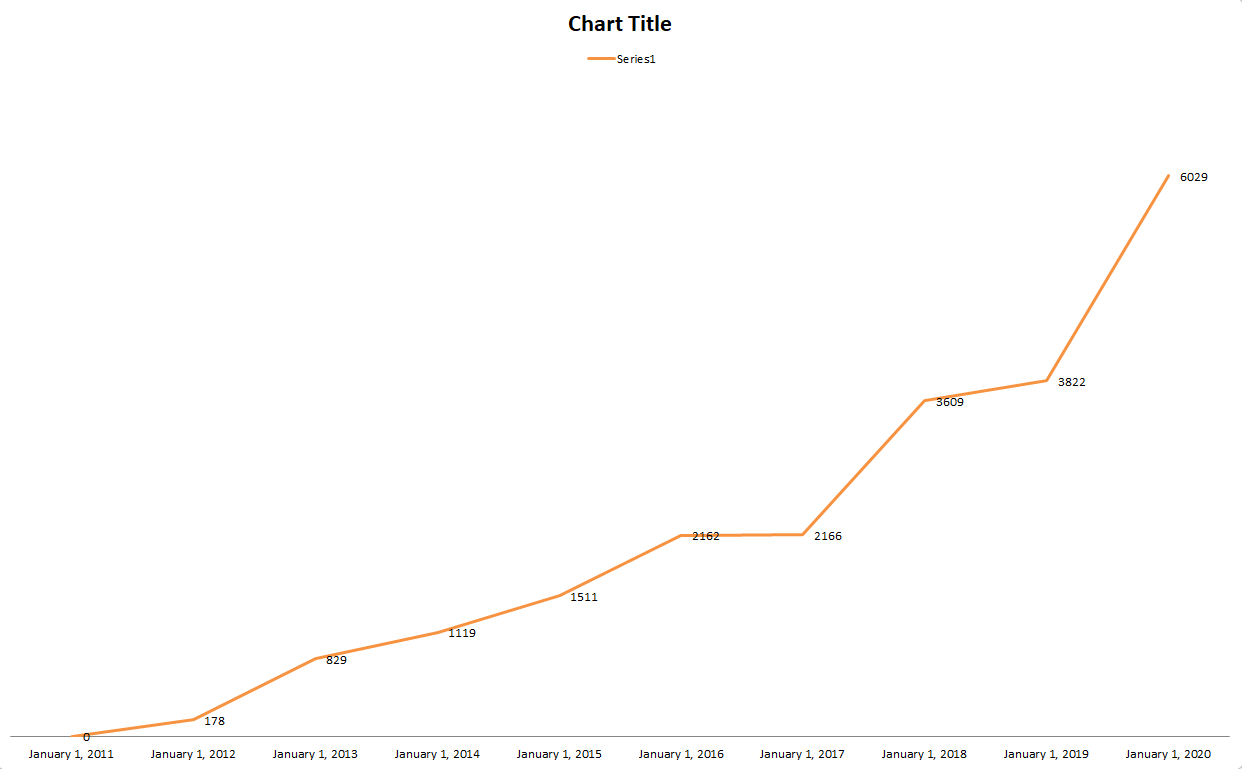 Sessions over the Last 30 Days
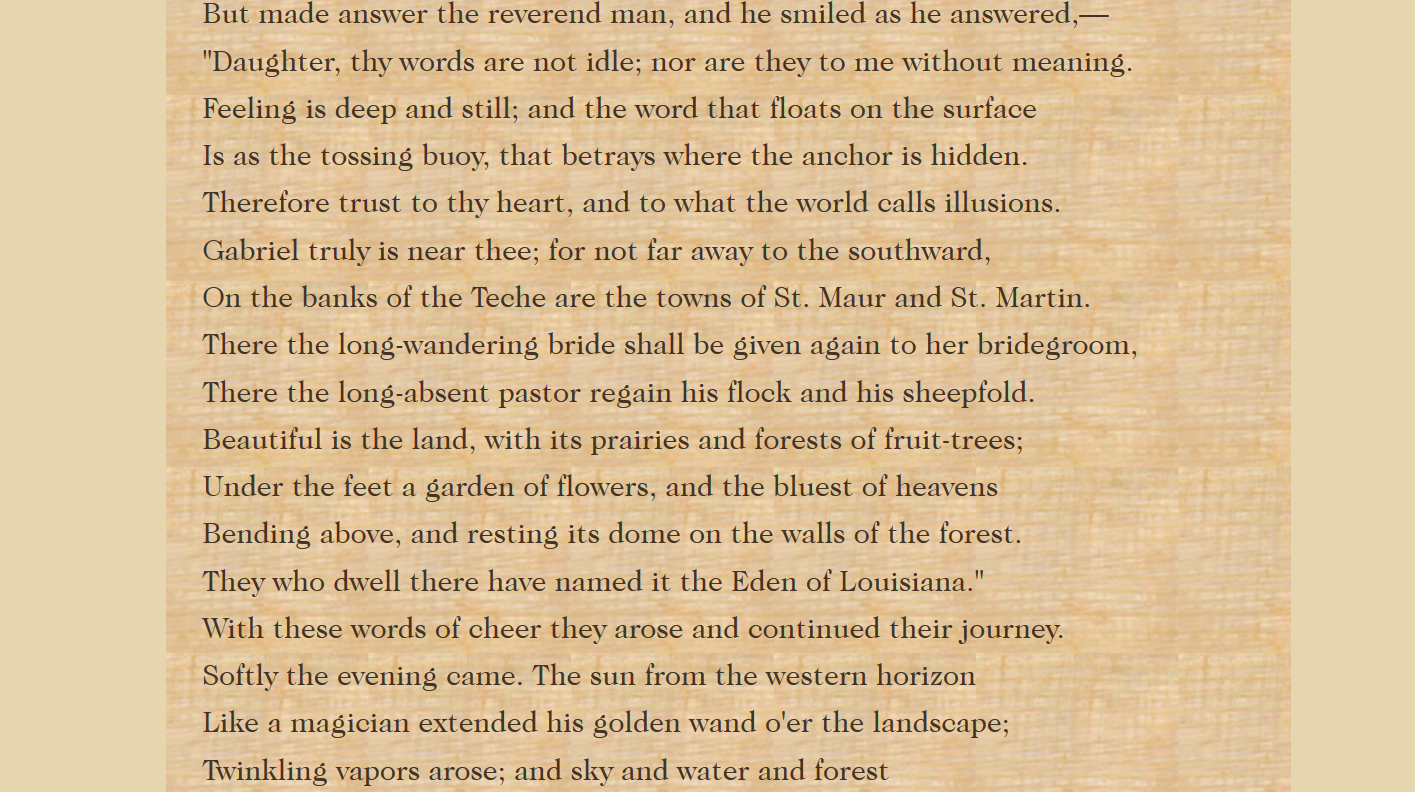 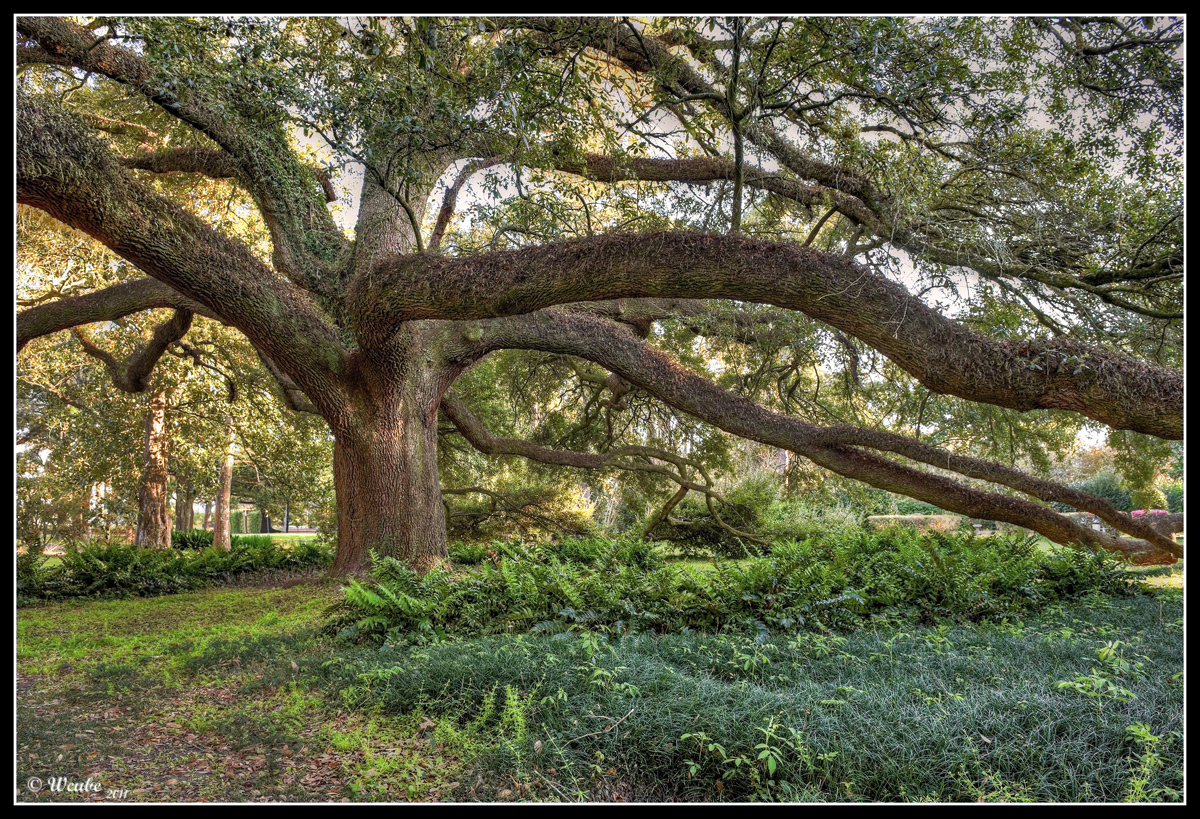 Evangeline Oak, St. Martinville, LA
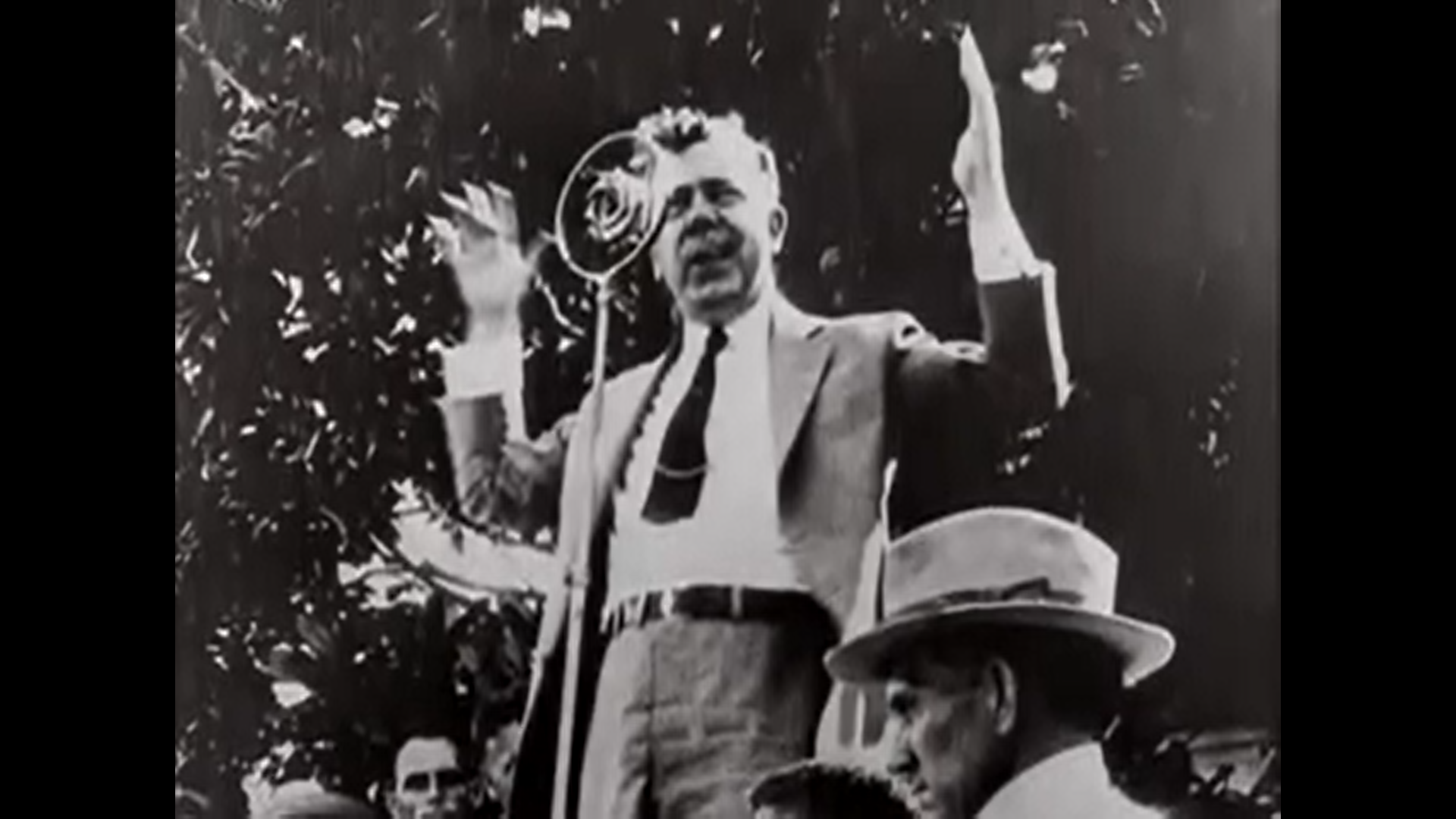 Huey Long
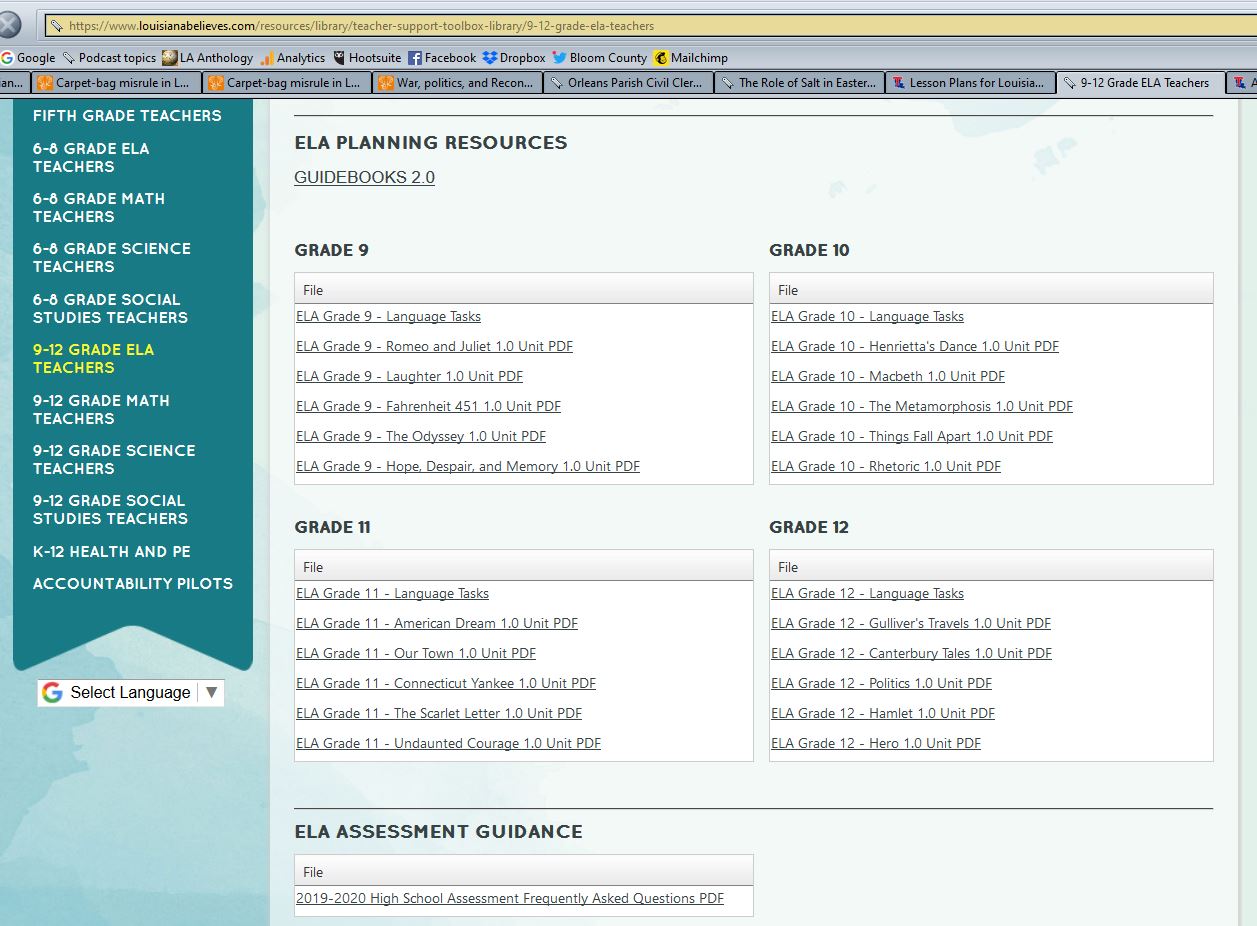 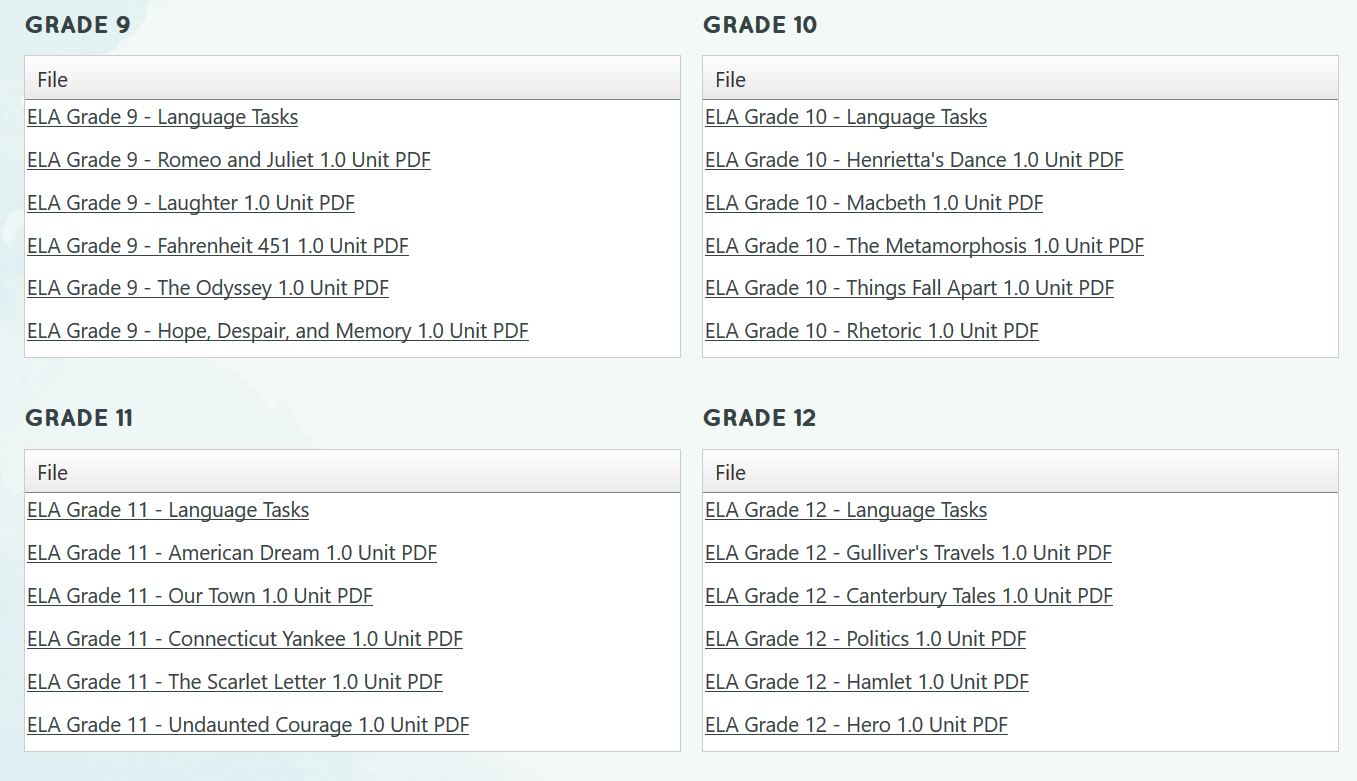 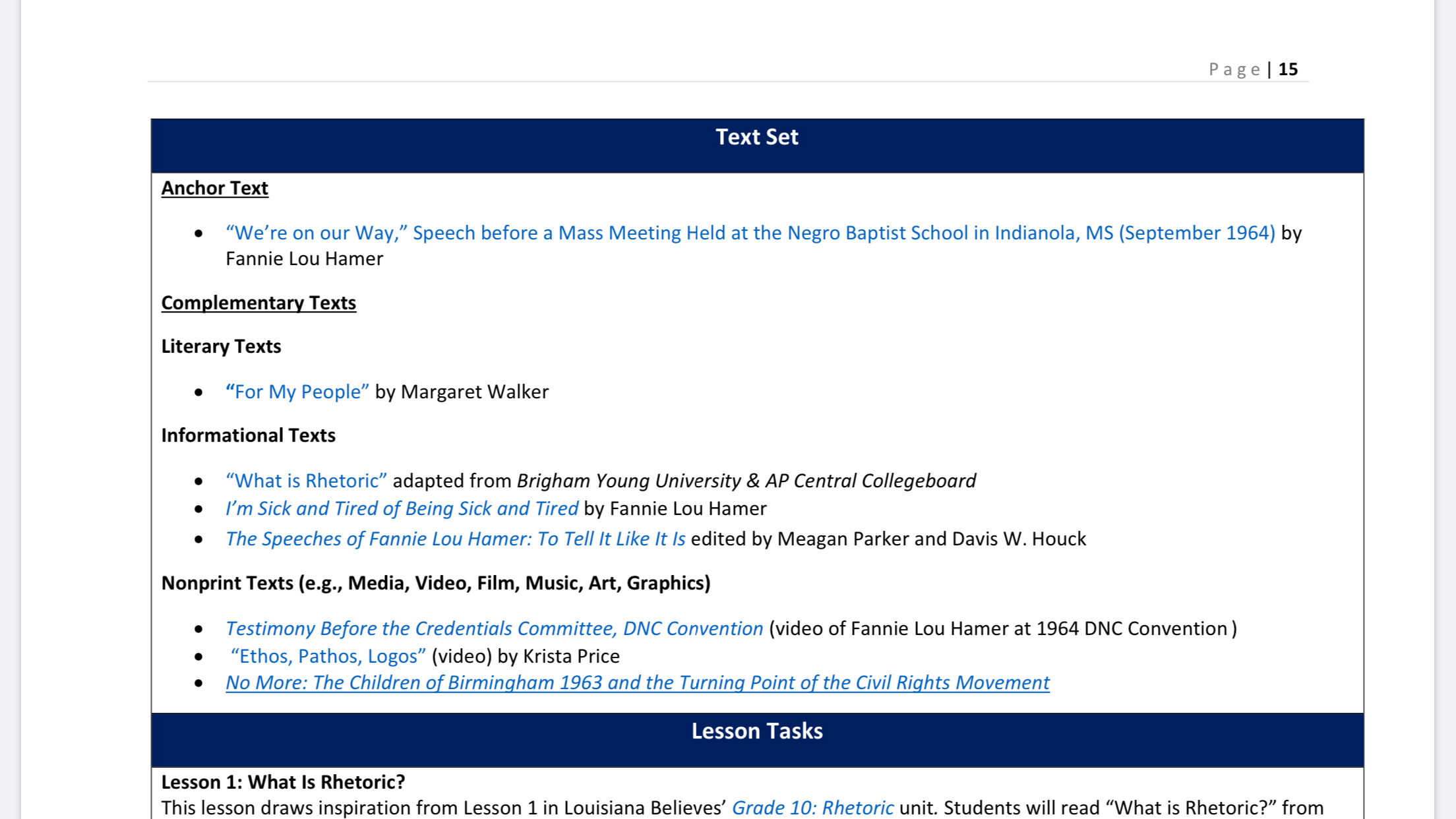 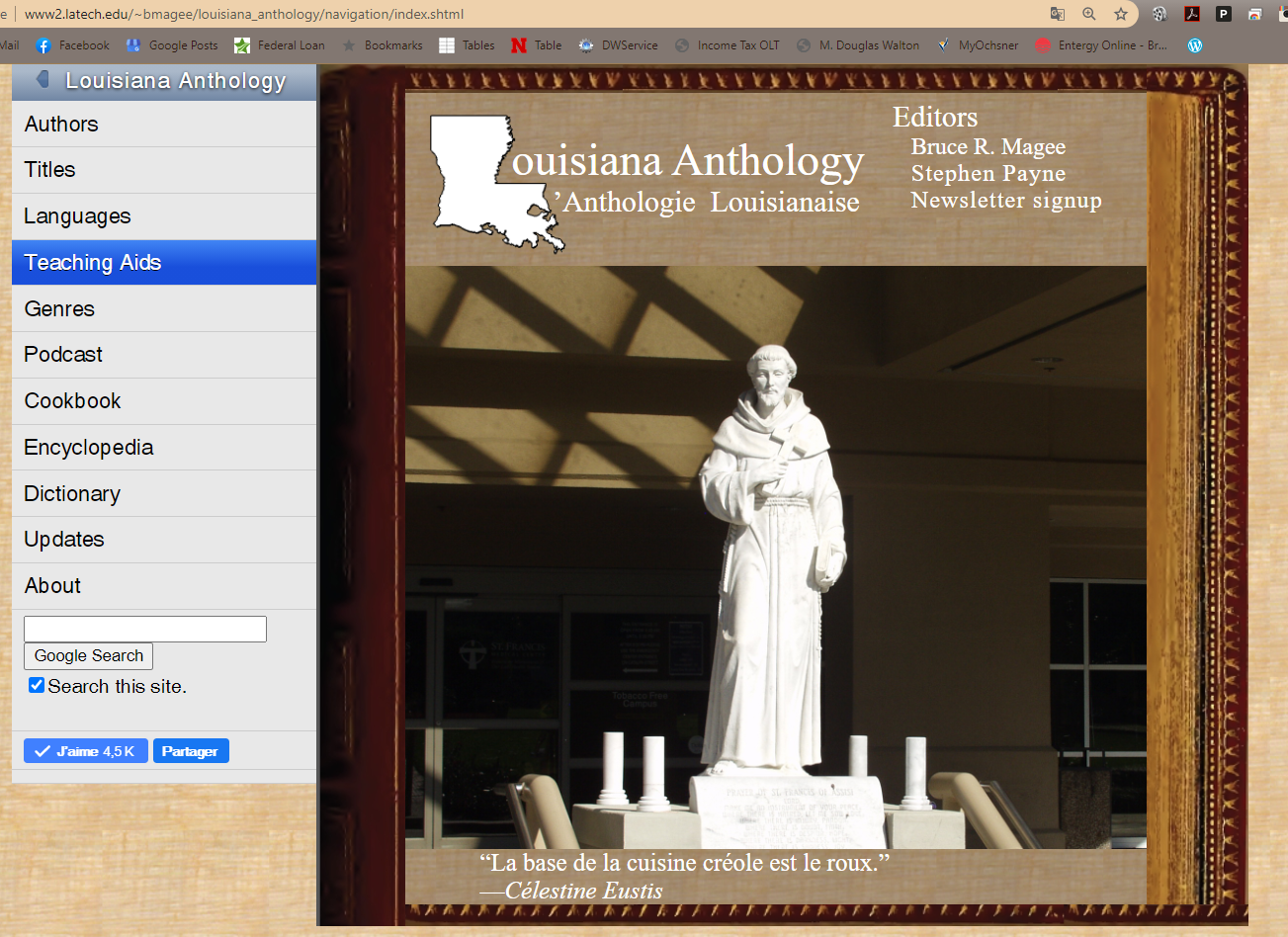 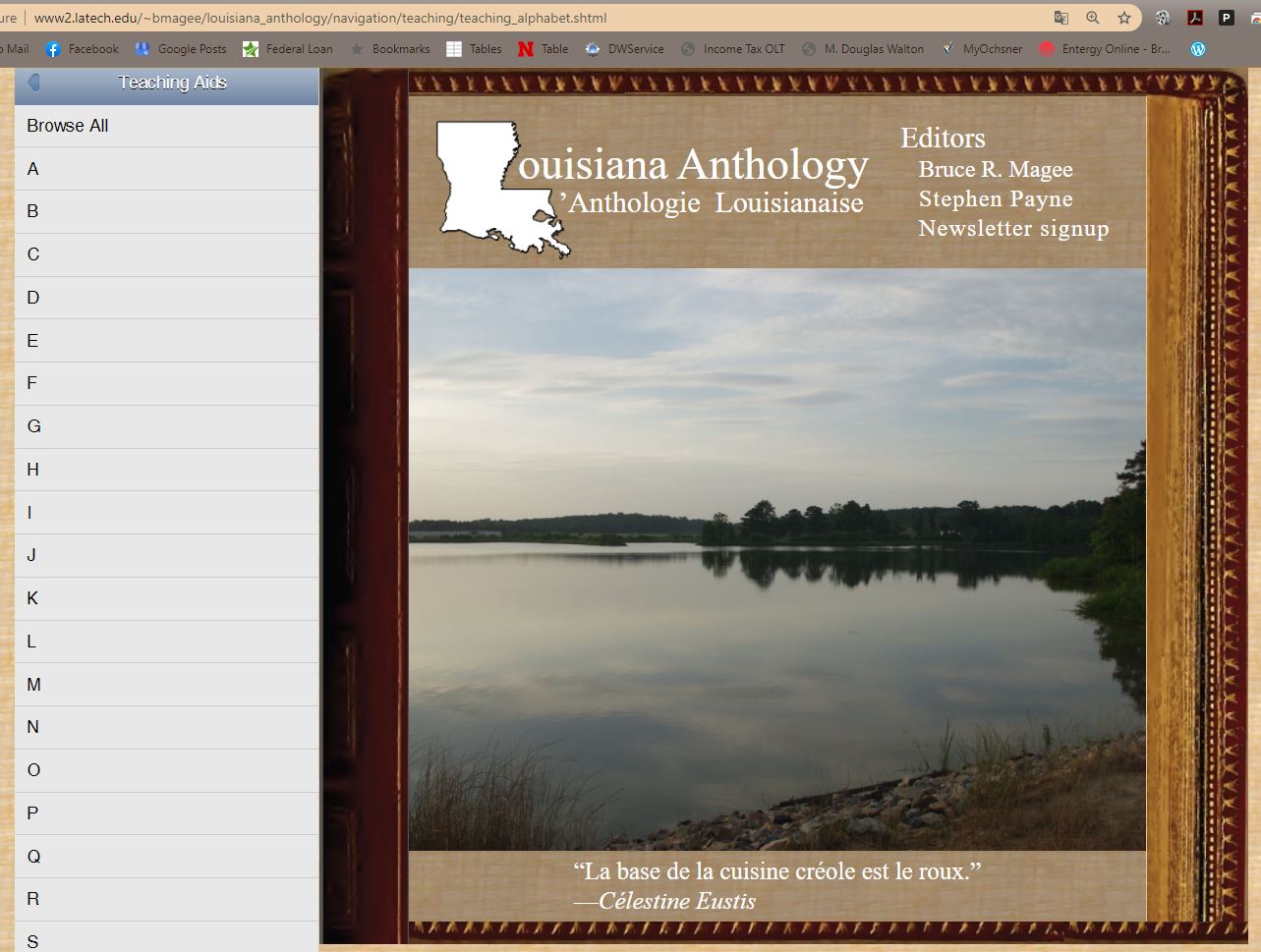 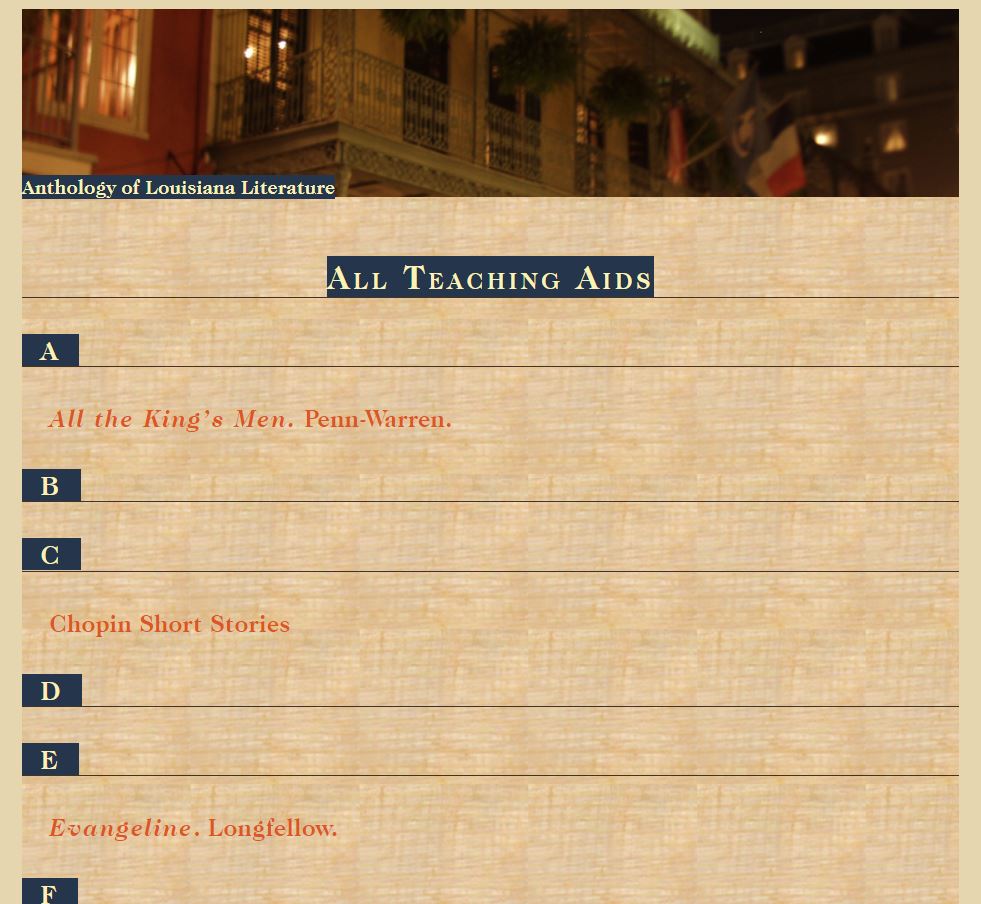 Teaching Aids
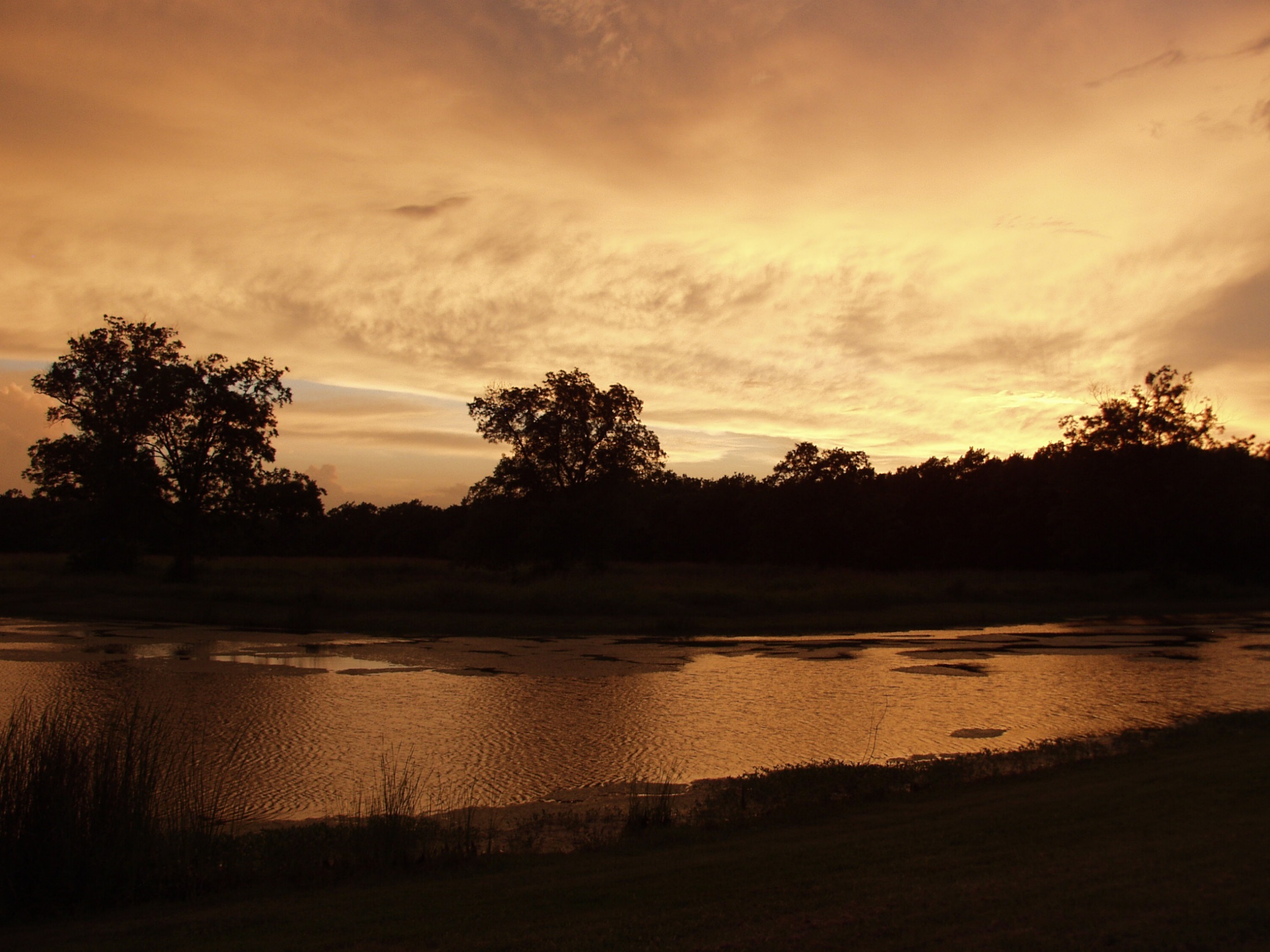 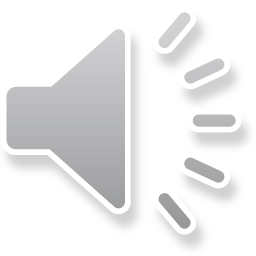